2. nodaļa
Demokrātija Eiropas Savienībā
ES DEMOKRĀTIJADARBĪBĀPaudiet savu viedokli ar Eiropas pilsoņu iniciatīvu
Divu veidu demokrātija
Pārstāvības:
“Pārvaldības sistēma, kurā pilsoņi ievēl pārstāvjus, kuri viņu vārdā ierosina tiesību aktus vai politikas iniciatīvas un balso par tām.”
Līdzdalības:
“Sistēma, kurā pilsoņi tiek iesaistīti valsts lēmumu pieņemšanas procesos, tādējādi papildinot pārstāvības demokrātiju”’.
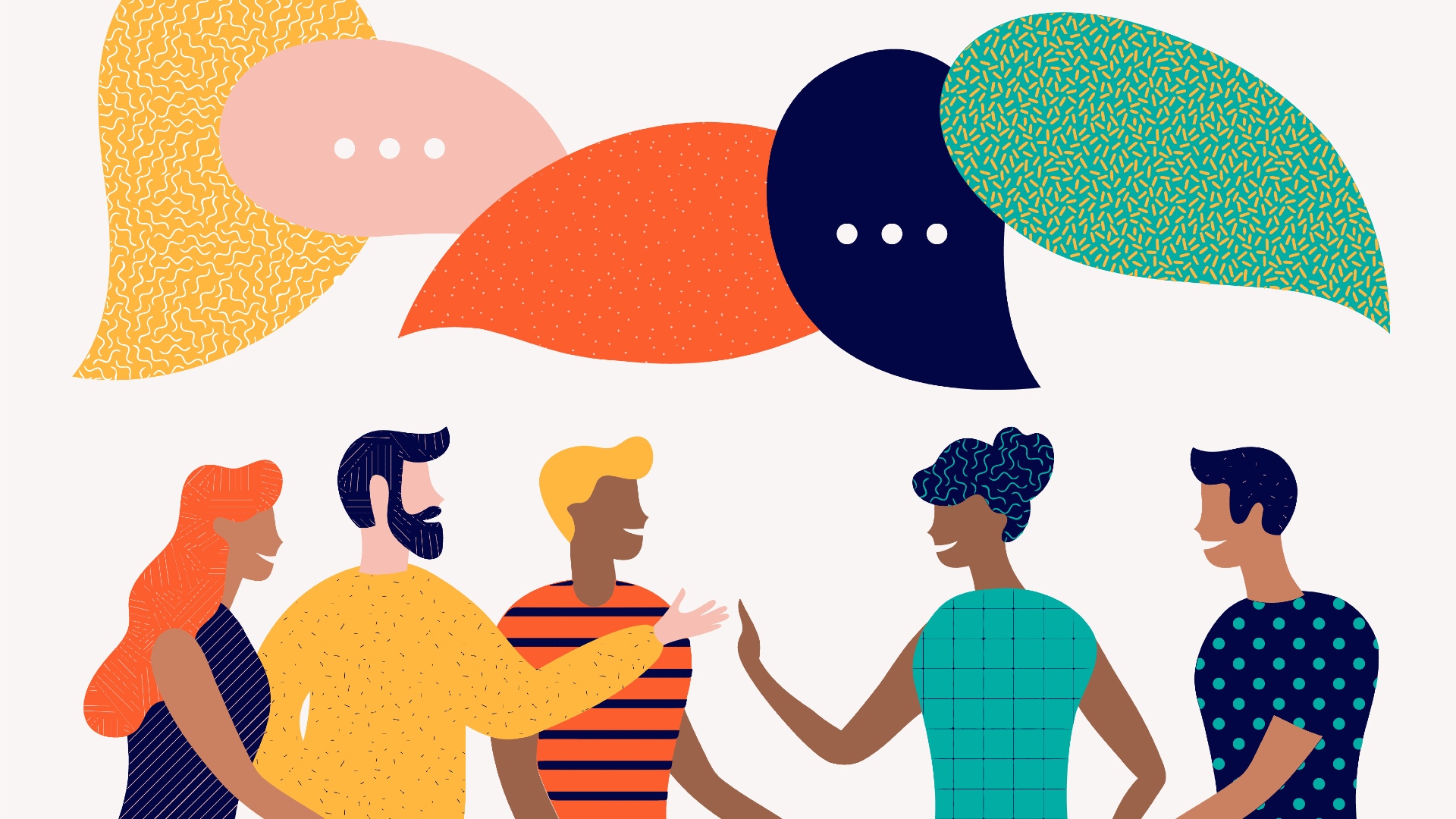 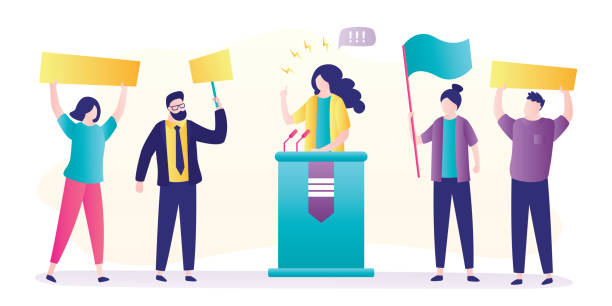 Trīs galvenās ES iestādes
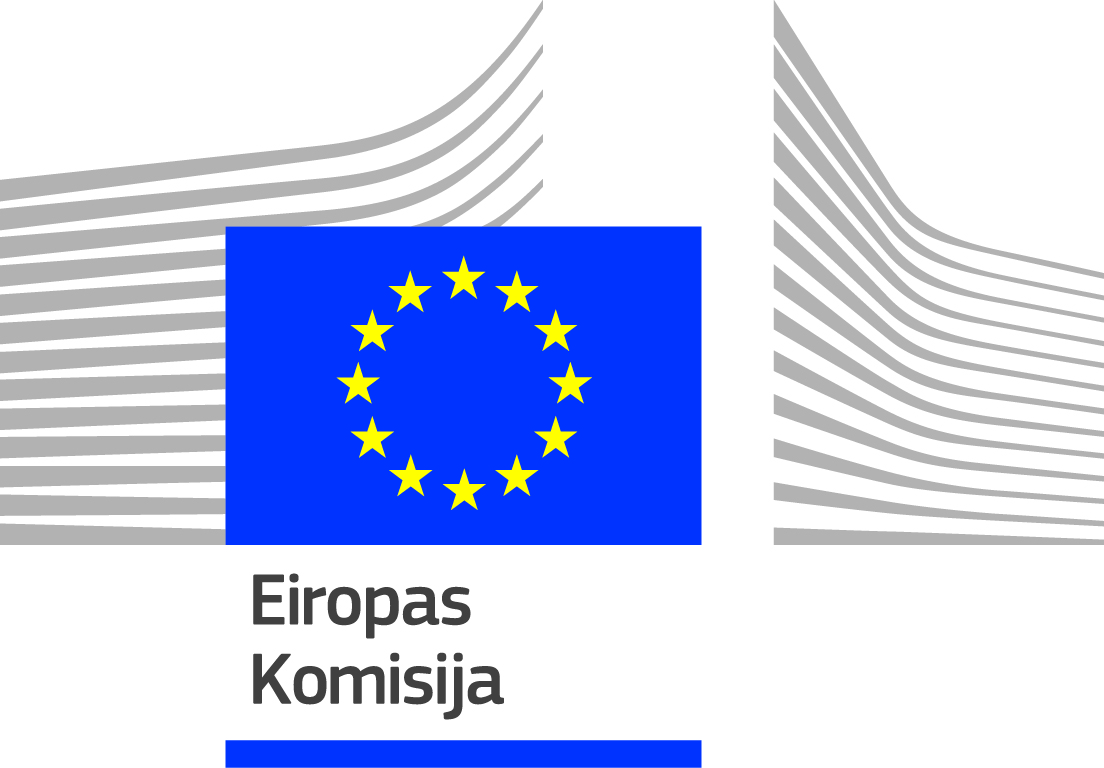 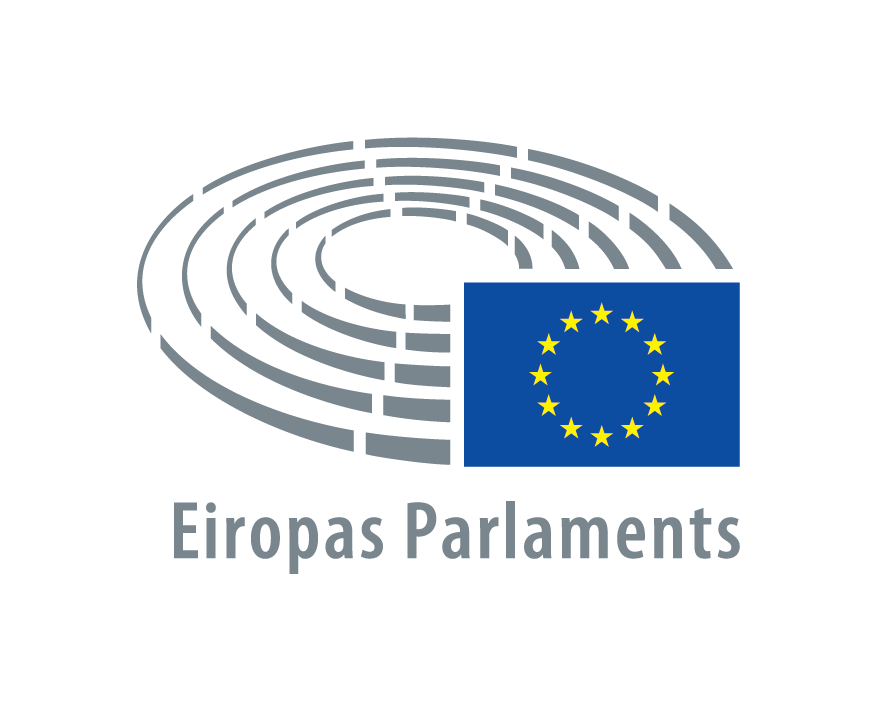 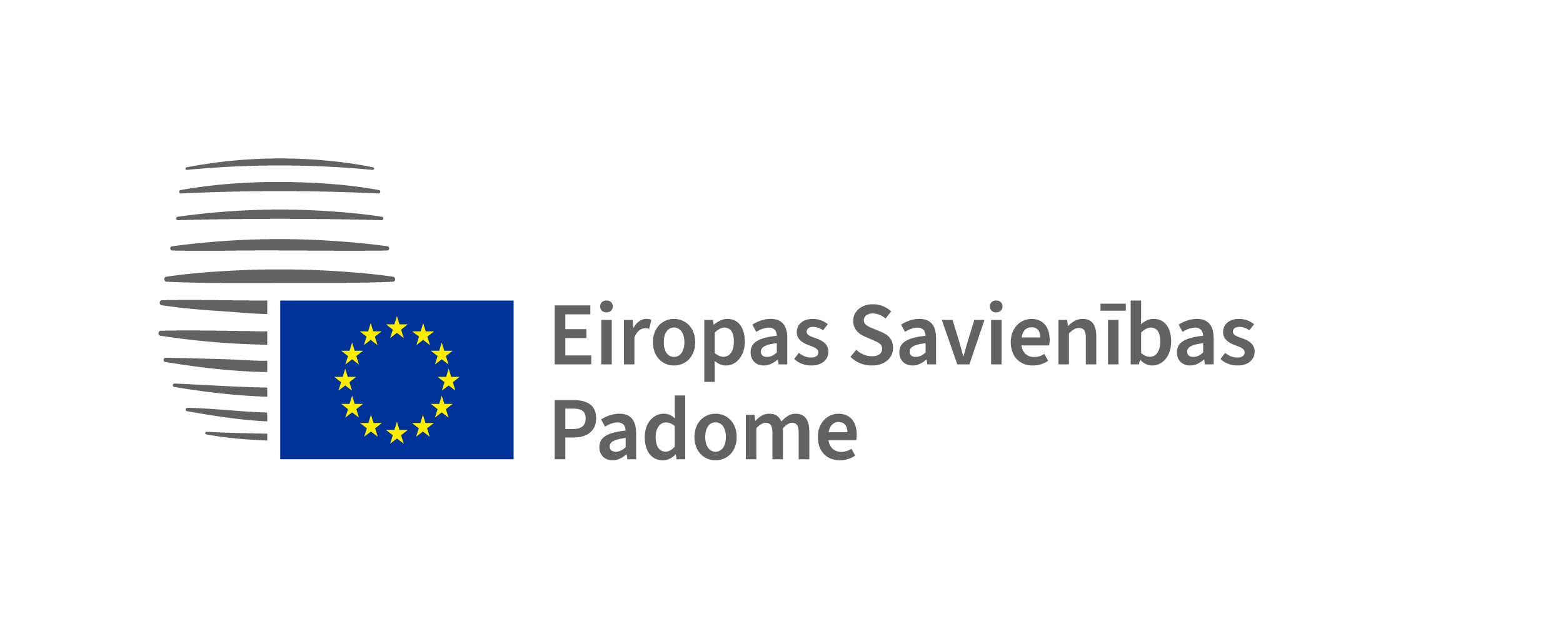 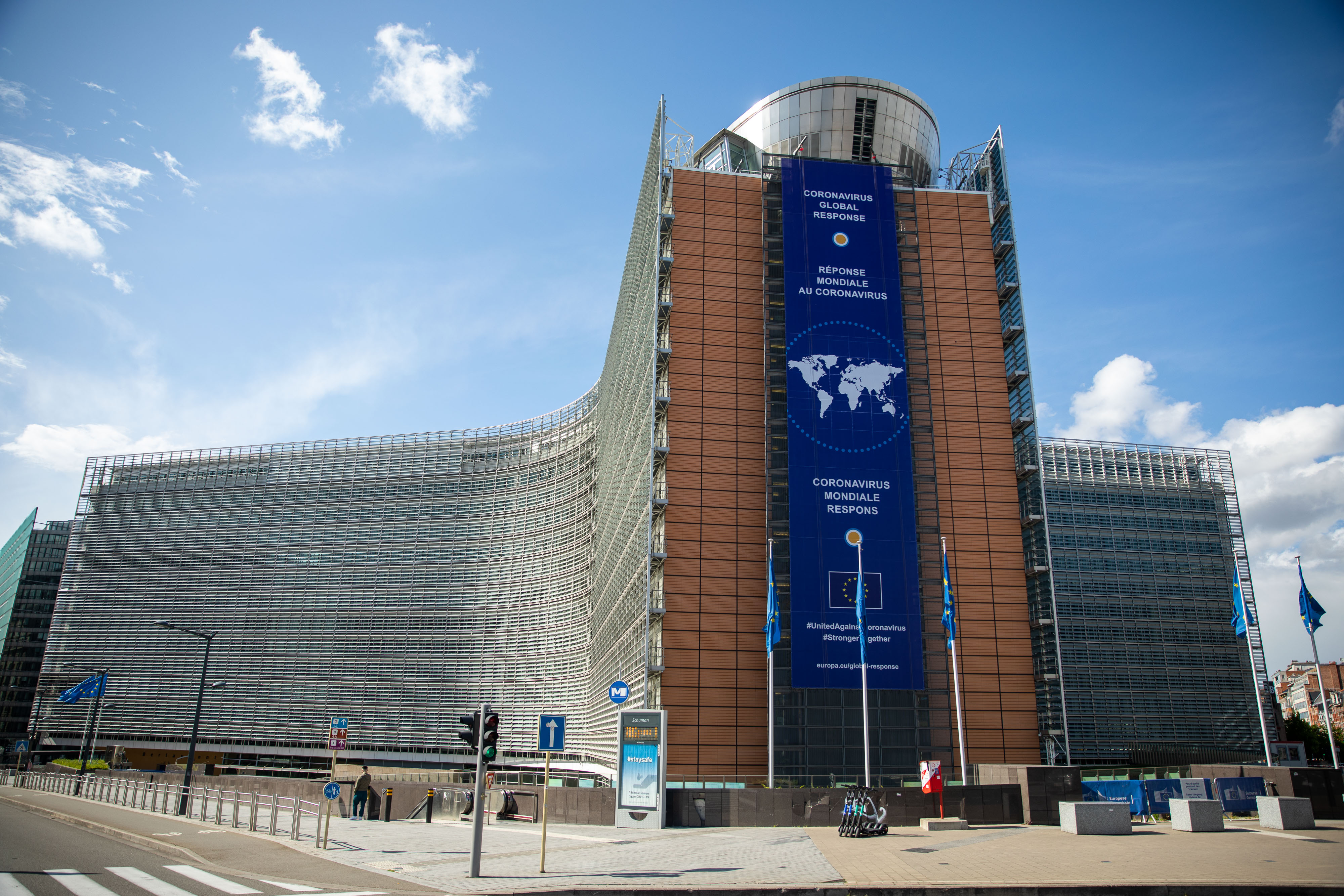 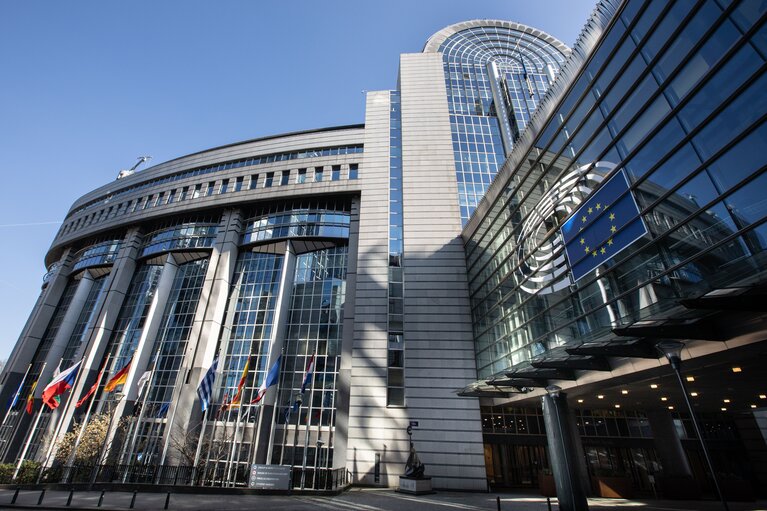 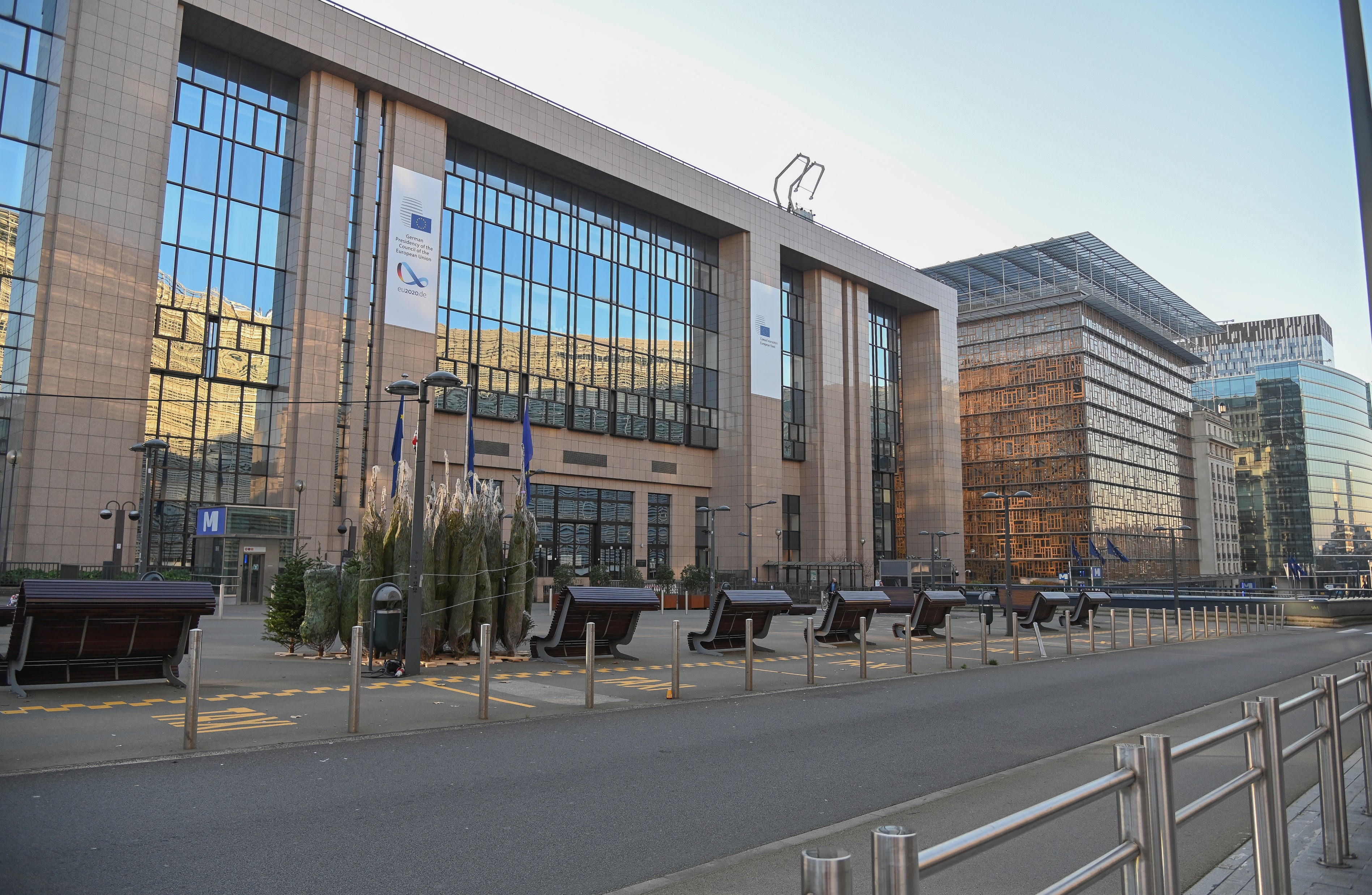 Eiropas Komisija
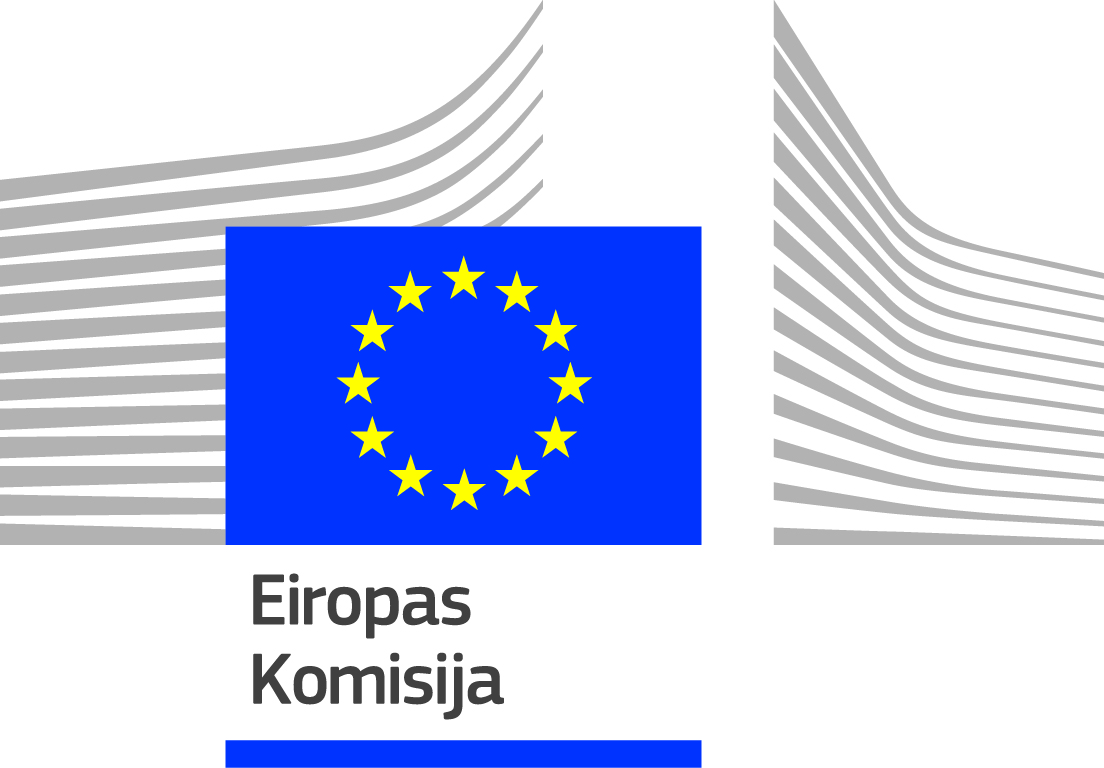 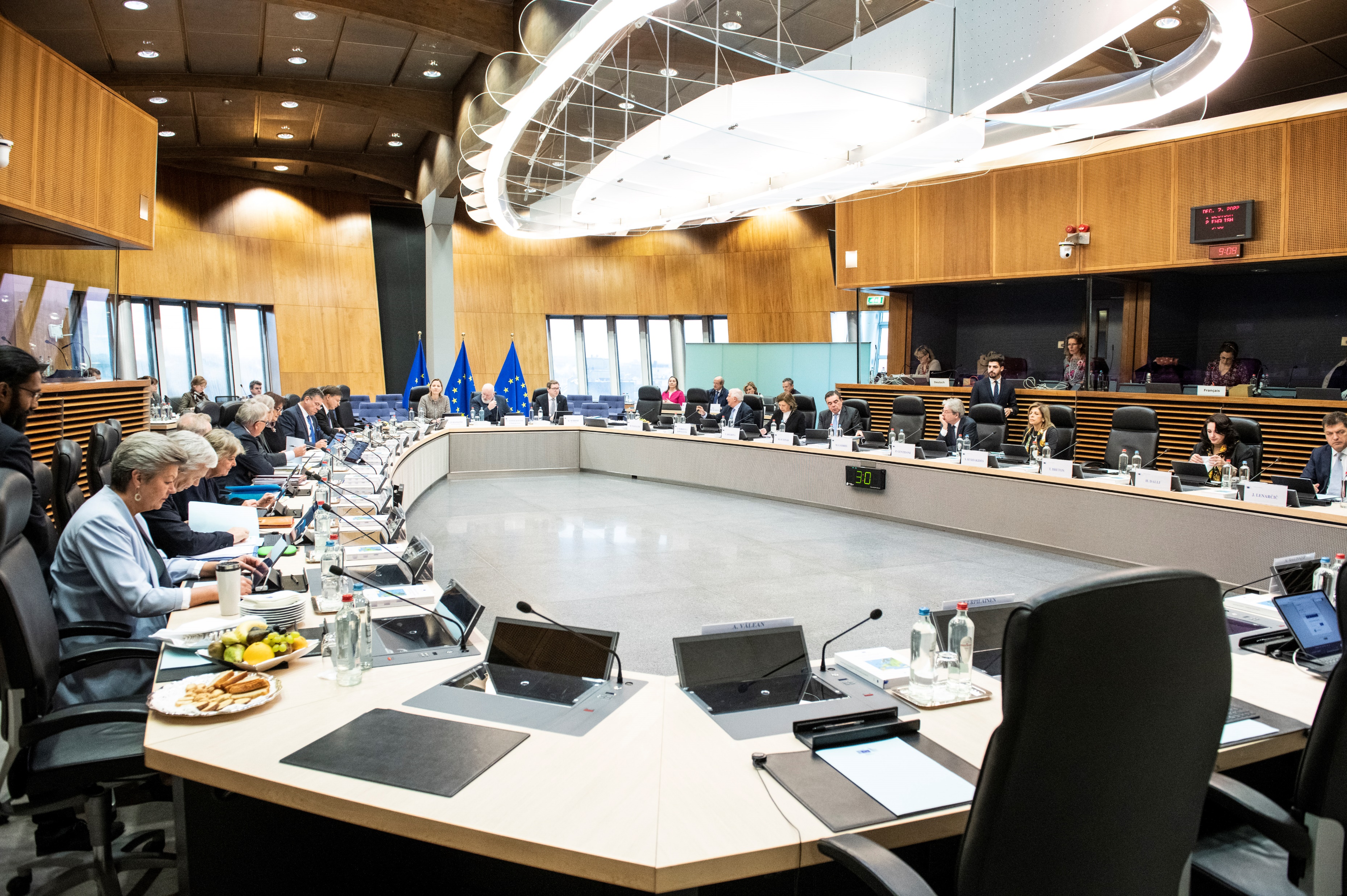 Pārstāv ES kopējās intereses 
Ierosina jaunus ES likumus
Veido 27 komisāri(1 no katras ES valsts)
Eiropas Savienības Padome
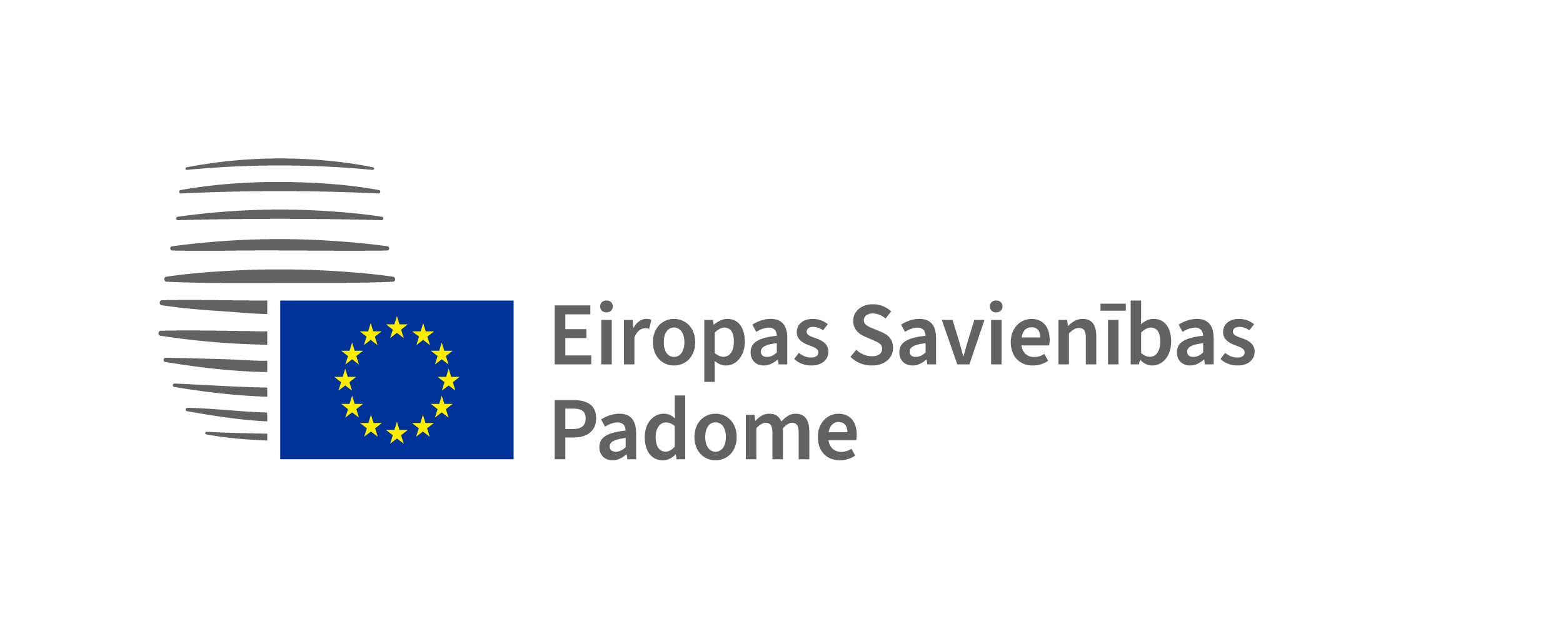 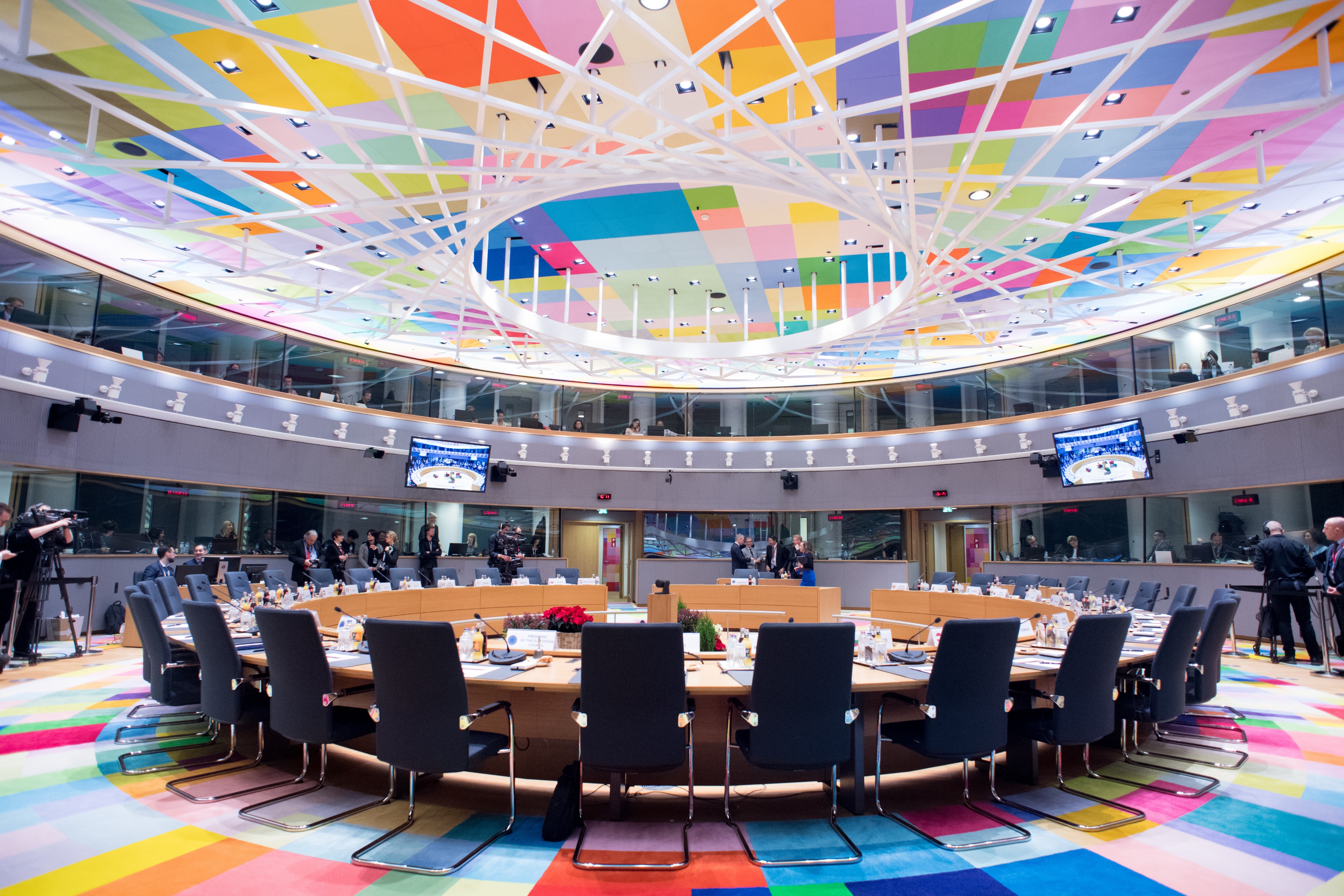 Pārstāv ES valstu valdības
Apspriež un pieņem ES tiesību aktus
Sastāv no katras ES valsts ministriem
Eiropas Parlaments
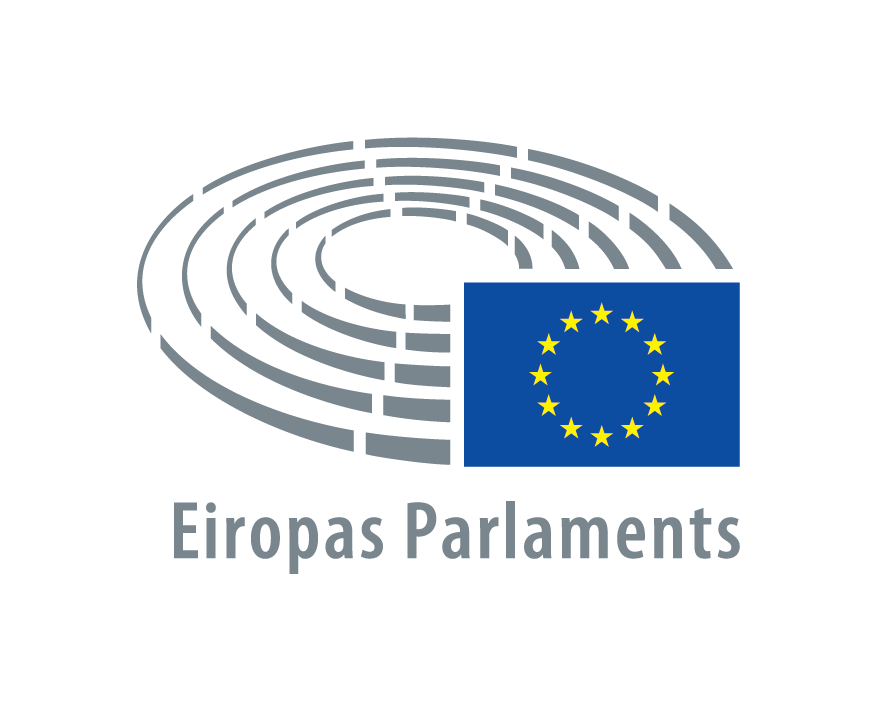 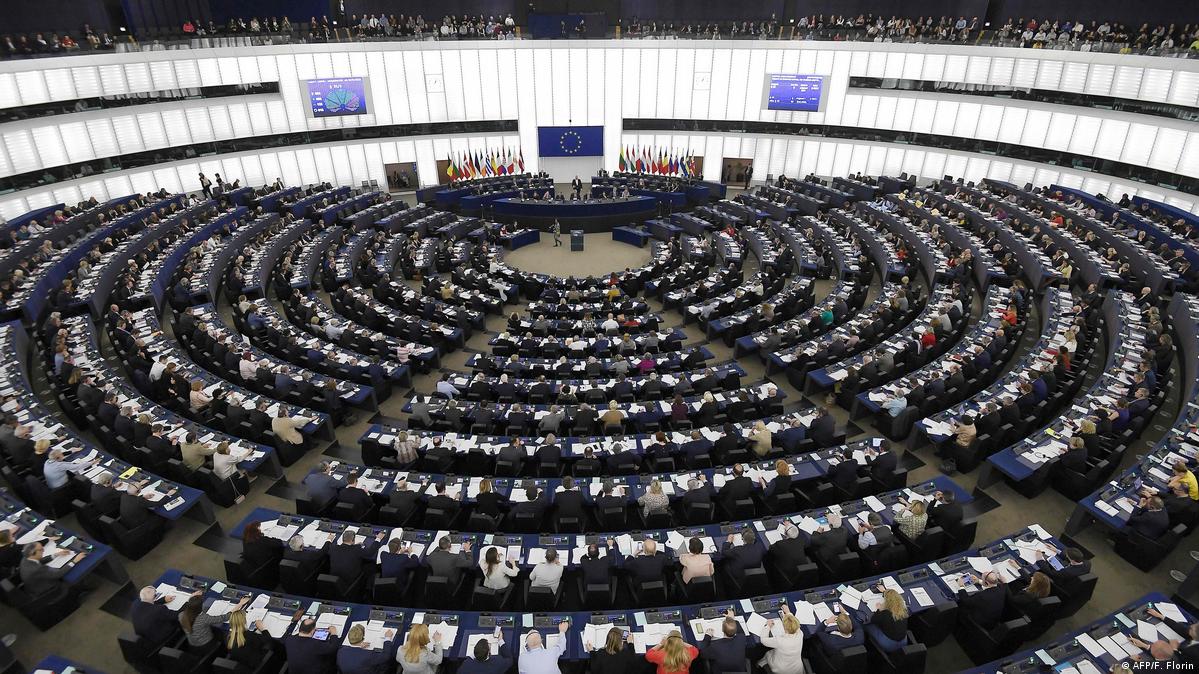 Pārstāv ES valstu pilsoņus
Apspriež un pieņem ES tiesību aktus
Tieši ievēl ES pilsoņi
Kā tiek pieņemtilikumi...
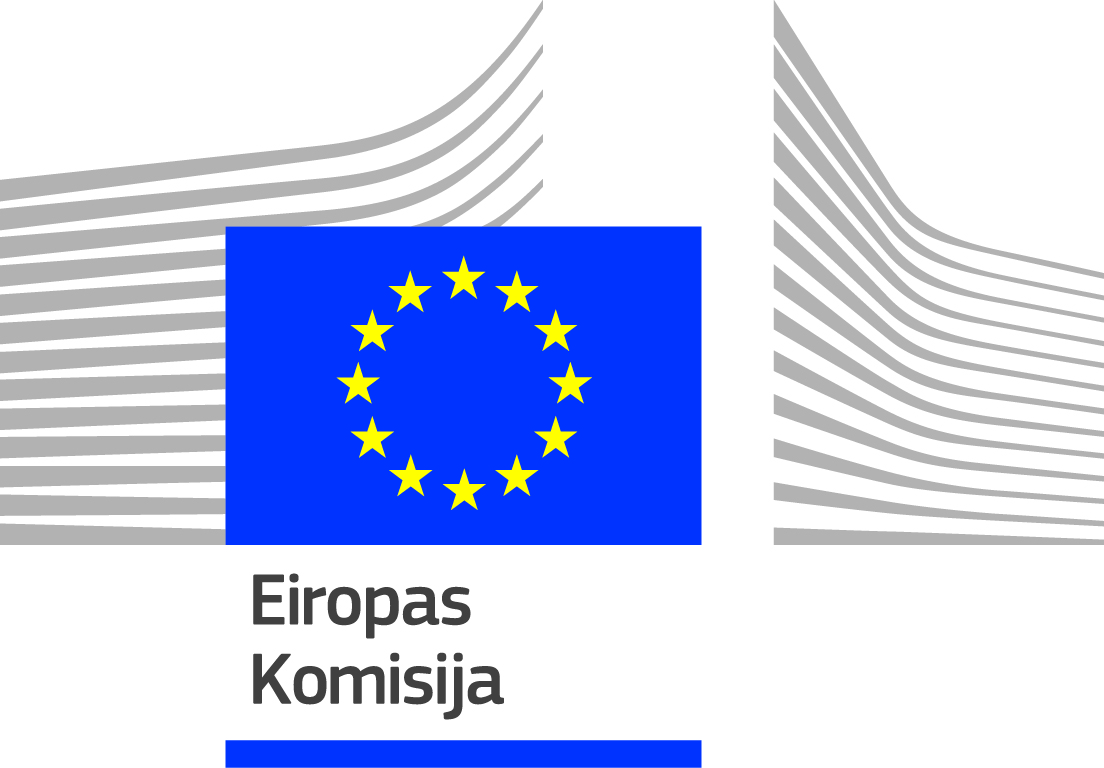 Eiropas KOMISIJA
ierosina likumus
Tie tiek nosūtītiParlamentam un Padomeiizskatīšanai
Eiropas PARLAMENTS
Eiropas PADOME
Abas pusesapspriež un var mainīt priekšlikumu. Ja tiek panākta vienošanās, likums tiek pieņemts.
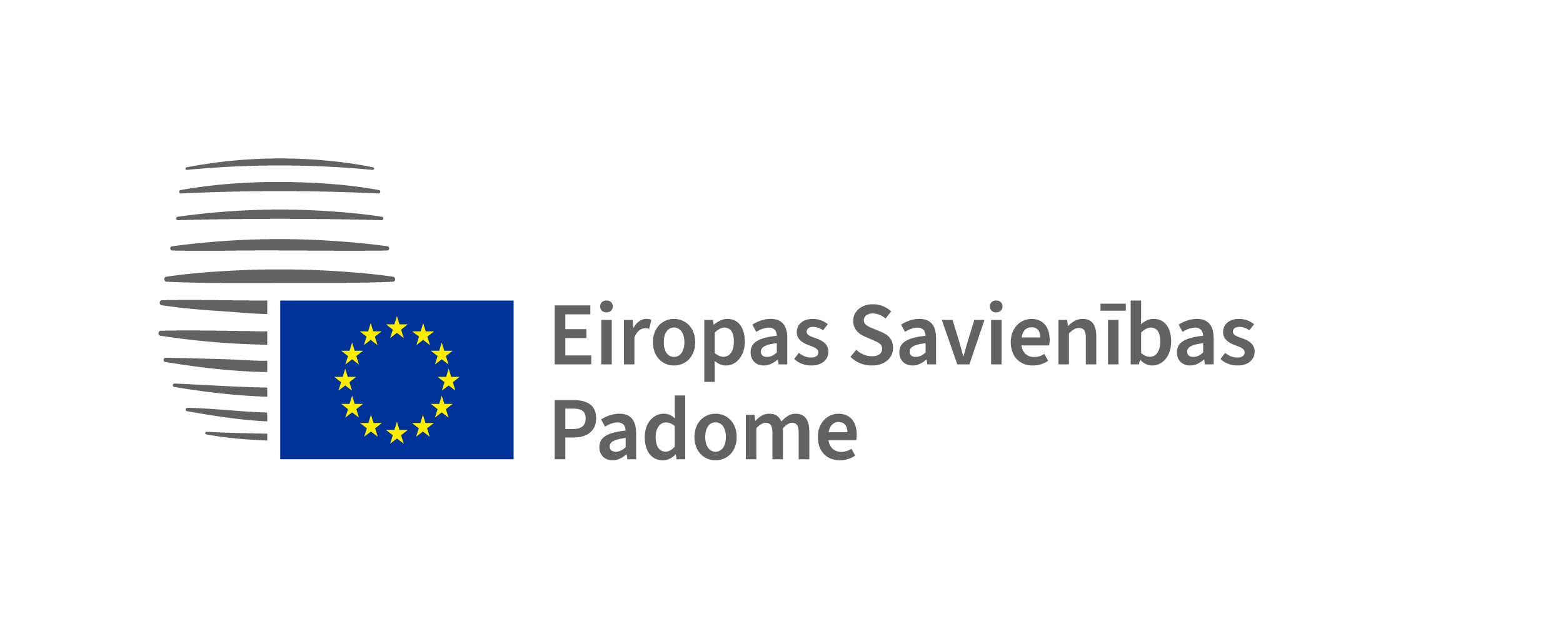 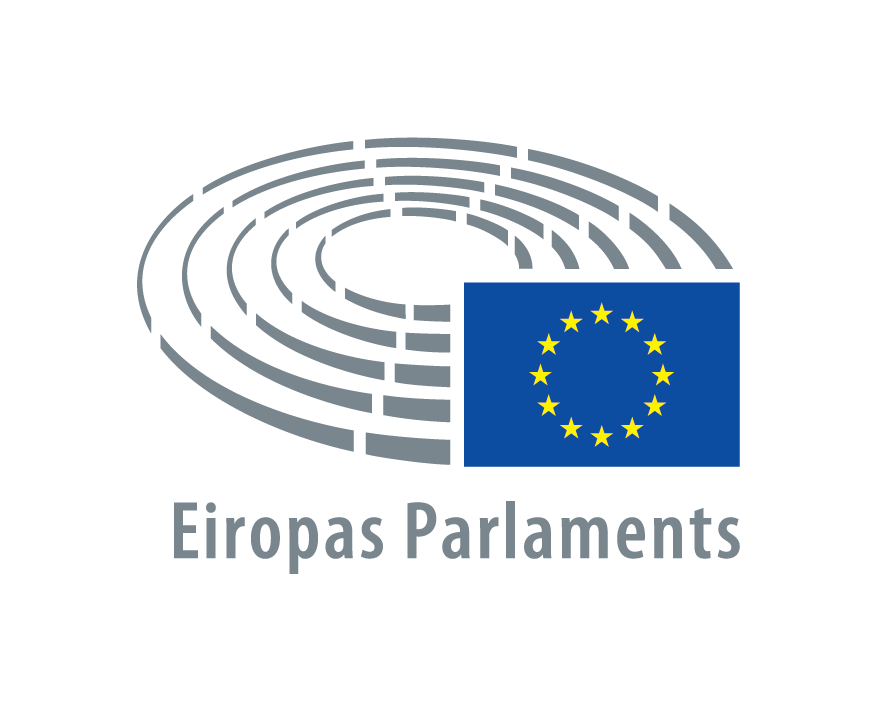 [Speaker Notes: Please update graphics and animation.]